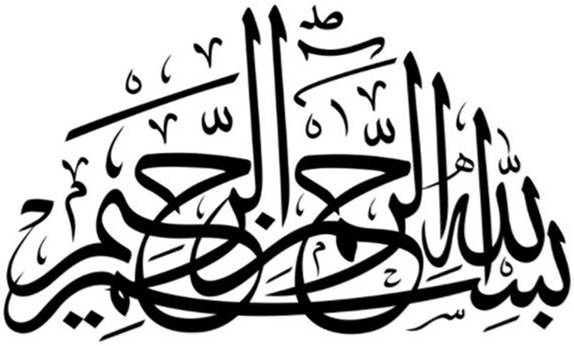 Vision; The Dream/Tomorrow       MOTTO
To impart evidence based research oriented medical education
To provide best possible patient care
To inculcate the values of mutual respect and ethical practice of medicine
Psychology in Medical Practice
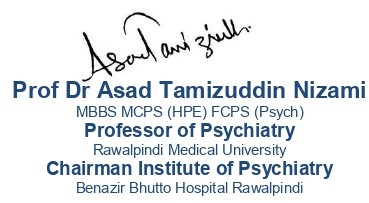 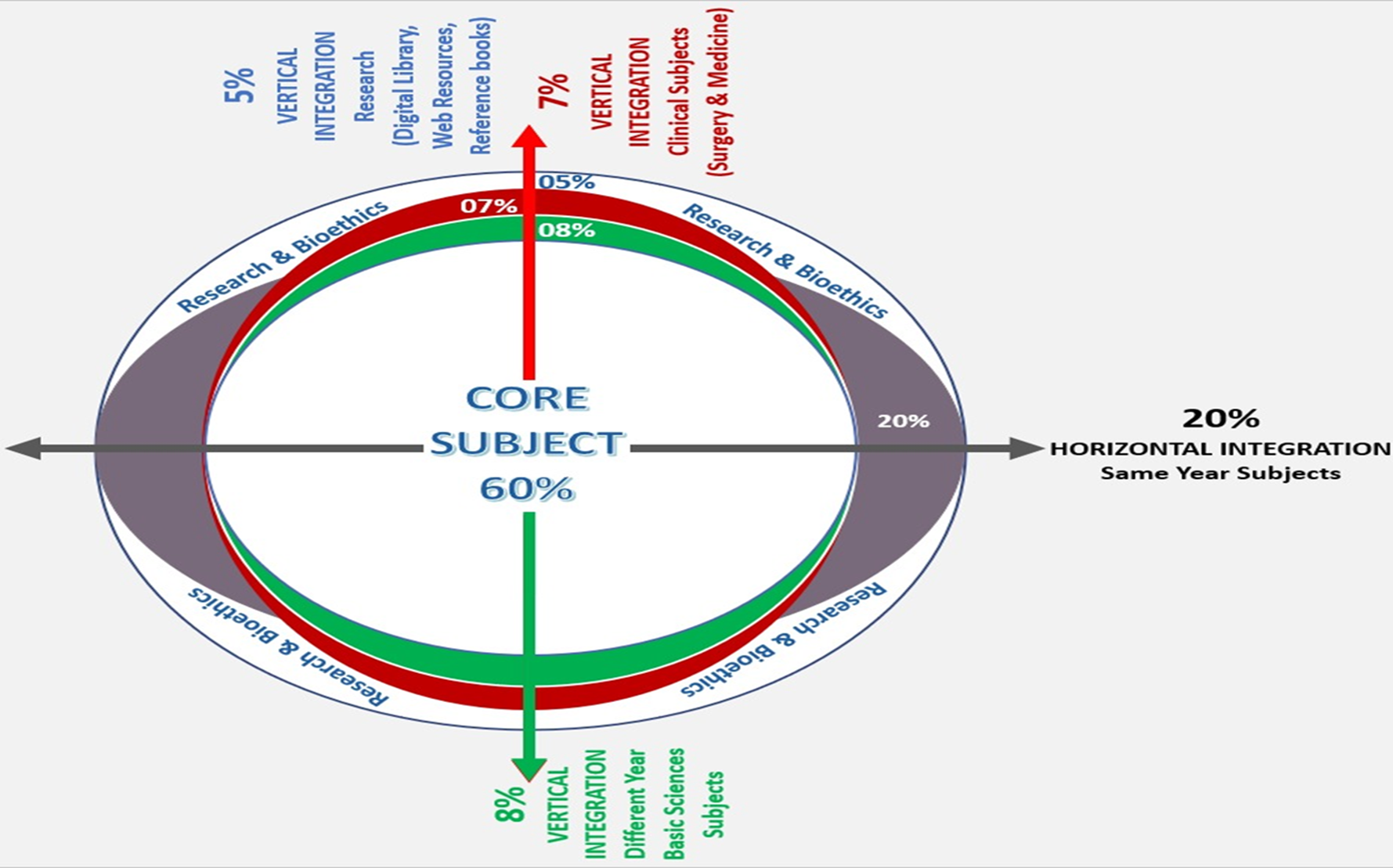 Learning Outcomes
At the end of the session the participants should be able to

Psychological factors in the aetiology of health problems
Role of psychological factors in the precipitation (triggering) of illnesses 
Psychological factors in the management of illnesses
Role of psychological factors in patient’s reactions to illness
Core Concept
PSYCHOLOGY IN MEDICAL PRACTICE
Human thought, behaviour and interactions follow a set of psychological process and practices. The role of these principles and factors is of crucial importance in the maintenance of health and illness.
Core Concept
Some of the health and disease situations influenced by psychological factors are as follow:
Role of psychological factors in the aetiology of health problem.
 Role of psychological factors in the precipitation (triggering) of illnesses.
 Role of psychological factors in the management of illnesses.
 Role of psychological and social factors in diseases causing disability, handicap and stigma.
 Role of psychological factors in patients’ reactions to illness.
 Medically Unexplained Physical Symptoms (MUPS).
Core Concept
Role of Psychological factors in the aetiology of health problems:
There are many habitual patterns of behaviour that can adversely affect one’s health and increase one’s susceptibility to illness.

The chances of developing a heart disease are increased amongst those who smoke, consume a fatty diet and adopt sedentary lifestyles.

Obesity, misuse and abuse of tranquillisers, alcohol, street drugs like cannabis, heroin and stimulants, risk taking and thrill seeking behaviour, can lead to diseases and consequences that include diabetes mellitus, cirrhosis of liver, psychiatric disorders and road traffic accidents with obvious morbidity and mortality.

Public health interventions addressing these unhealthy lifestyle factors and promoting healthy behaviours in the community can decrease the subsequent risk of getting illnesses.
Core Concept
Role of Psychological factors in the precipitation (triggering) of illnesses:
Physiological processes in humans are directly affected by psychological stress. 
E.g. the immune system, the endocrine system, and the sympathetic and parasympathetic systems in the body etc.
Scientific evidence proves that traumatic life events called (critical incident stress) and persistent high stress situations (called cumulative stress) can trigger either the first episode or repeat episode (called recurrence) of a variety of diseases.
Some common examples include ischemic heart disease, asthma, allergies, acid peptic disease and migraine etc.
Core Concept
Role of Psychological factors in the management of illnesses:
After the disease process has started, psychological and social factors play an important role in the course of illness, both in aggravating it or recovering from the illness.

For Example: positive behavioural changes are an integral part of the management of diseases like diabetes mellitus, hypertension and ischemic heart disease. 

Social support also plays a vital role in the management of serious illnesses like drug dependence and schizophrenia, among many others.
Core Concept
Role of psychological and social factors in diseases causing disability, handicap and stigma:
All illnesses which result in temporary or permanent disability or handicap give rise to serious psychological reactions in patients and their carers. E.g. despair, hopelessness, guilt, anger, frustration, and loss of motivation etc.

Illnesses associated with social stigma, e.g. HIV/AIDS,, are also associated with various psychological and social challenges and addressing their issues is an integral part of the management of such illnesses.
Core Concept
Role of Psychological factors in patients’ reactions to illness
A person’s attitude towards his/her illness can play a vital role in determining a person’s future health.
Poor compliance with the doctor’s prescription continues to be one of the major hurdles towards the success of any treatment. This can be due to the excessive and inappropriate use of psychological defence mechanisms.
Some people develop a liking towards some aspects of their sickness such as the excessive attention they get from everybody while they are ill and thus develop sick-roles, which can delay their recovery and return to work.
Positive psychological reaction to illness can fasten the recovery and the healing process.
Core Concept
Medically Unexplained Physical Symptoms (MUPS)
MUPS include a wide variety of apparently physical illnesses that have psychological causation. 

These physical illnesses are seen in most medical and surgical specialties and include disorders like irritable bowel syndrome, non-ulcer dyspepsia, temporo-mandibular joint dysfunction.
Longitudinal Integration
Behavioral and psychological treatments for chronic insomnia disorder in adults: an American Academy of Sleep Medicine clinical practice guidelineJack D. EdingerJournal of Clinical Sleep Medicine, Vol. 17, No. 2
This guideline by the American Academy of Sleep Medicine (AASM) provides evidence-based recommendations for behavioral and psychological treatments of chronic insomnia in adults. 
A systematic review using the GRADE methodology assessed the benefits, harms, and patient preferences to form these recommendations. 
The guideline strongly endorses multicomponent cognitive behavioral therapy (CBT-I) as the primary treatment, while other interventions like brief therapies, stimulus control, sleep restriction, and relaxation therapy are conditionally recommended. However, sleep hygiene alone is not advised as a standalone therapy.
https://jcsm.aasm.org/doi/full/10.5664/jcsm.8986
Longitudinal Integration
Confidentiality
The principle of confidentiality is the ethical obligation of physician to preserve the information gathered in association with patient care.The patient needs to be able to trust the physicians, will protect the information shared in confidence.It is worth emphasizing that, confidentiality can be breached in few cases, to other healthcare personnels for patient care, patient can harm oneself or others or required by law.
MCQ
1. A 55-year-old male with type 2 diabetes mellitus presents with uncontrolled blood glucose levels despite being prescribed insulin and oral hypoglycemics. Upon further questioning, he reveals that he often forgets to take his medication and finds it difficult to follow a healthy diet due to a lack of family support. What is the most appropriate intervention to improve this patient's adherence to his diabetes management plan?A) Increase the insulin dosage and add another oral hypoglycemic agentB) Provide emotional and social support through family involvement and patient educationC) Criticize the patient for non-compliance and emphasize the consequences of uncontrolled diabetesD) Refer the patient to a psychiatrist for suspected depressionE) Encourage the patient to rely on alternative medicine for better outcomes
Answer: B
MCQ
2. 45-year-old woman with a history of ischemic heart disease presents to the emergency department with chest pain. She reports that she has been experiencing financial stress and family problems over the past few months. Investigations rule out an acute myocardial infarction, and her symptoms improve with reassurance.  What is the most likely psychological factor contributing to this patient’s symptoms?A) Medically unexplained physical symptoms (MUPS)B) Critical incident stressC) MalingeringD) Post-traumatic stress disorder (PTSD)E) Factitious disorder
Answer: B
MCQ
3. A 27-year-old male is diagnosed with schizophrenia but refuses to take his medication. He expresses fear that if his community finds out about his illness, he will be isolated and unable to find a job or get married. What is the most appropriate strategy to help this patient overcome the stigma associated with mental illness?
A) Ignore his concerns and focus on treating his symptomsB) Advise him to keep his illness a secret and continue treatment privatelyC) Integrate his psychiatric care into general healthcare services and provide psychoeducationD) Convince his family to force him into taking the medicationE) Tell him that he must overcome his fear and not care about society’s views
Answer: C